Дієслівна категорія стану
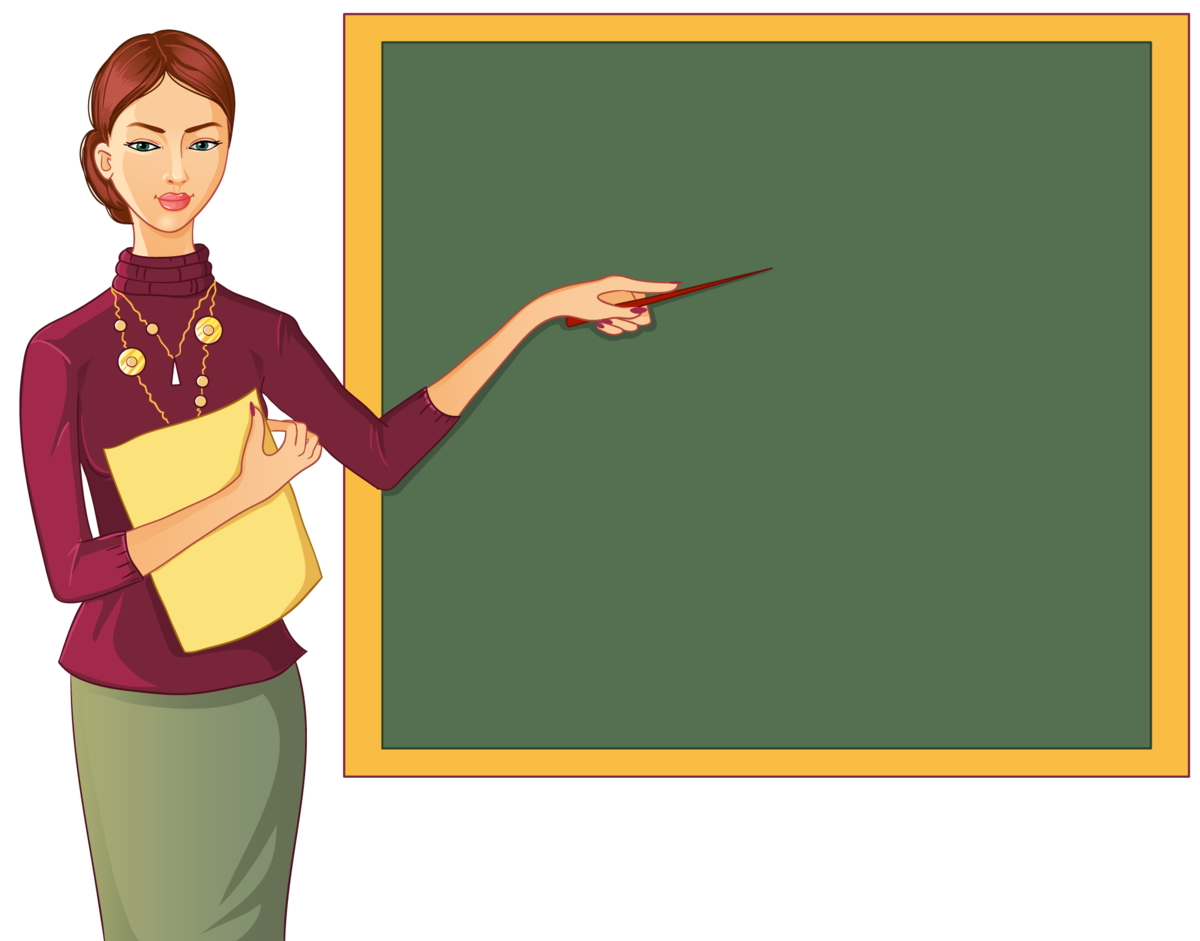 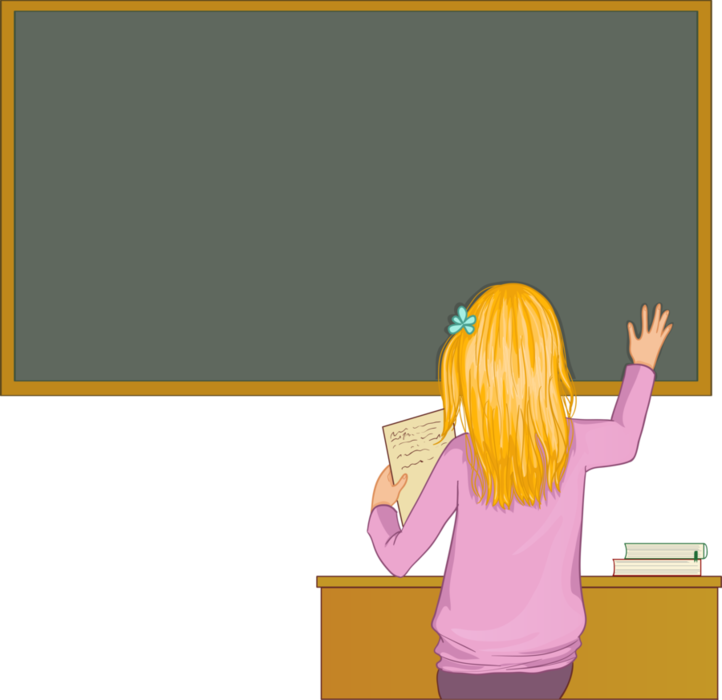 ПЛАН:1. Зміст дієслівної категорії стану, її зв'язок із категорією перехідності/неперехідності.2. Активний, пасивний, зворотно-середній стан дієслів.3.    Дієслова, що перебувають поза категорією стану.
Термін «стан» є українською калькою гр. іменника «розташування», «стан дієслова відносно суб'єкта й об'єкта дії». 
   Сучасна морфологія сформулювала таке визначення категорії стану. Дієслівна категорія стану — це граматична категорія, яка виражає відношення між дією, дійовою особою (суб'єктом дії) і предметом (об'єктом), на який спрямована дія. Вона тісно пов'язана з категорією перехідності / неперехідності і підпорядкована їй. Категорія стану властива не всім дієсловам, а тільки перехідним і співвідносним з ними неперехідним, які утворені за допомогою постфікса -ся. Виявляється вона у формах слова та особливостях керування. Це означає, що майже всі дієслова мають категорію стану:
особові перехідні
особові неперехідні
безособові, у яких в одних випадках суб'єкт нульовий (Надворі стихає), а в інших виражений Д. в. (Йому не спиться).
Категорія стану реалізується двома грамемами – грамемою активного стану і грамемою пасивного стану.
  До активного (дійсного, основного) належать дієслова, дія яких безвідносно до об'єкта  виконується суб'єктом, який виражається Н. в. і займає позицію підмета: Студенти вчаться. Сонце світить.
    До пасивного належать дієслова, дія яких виконується суб’єктом, вираженим О. в., що займає позицію непрямого додатка. Утворюються від дієслів активного стану за допомогою морфа -ся, який не змінює лексичного значення дієслова, а змінює лише його форму – активний стан на пасивний, пор.: Учні фотографують школу (активний стан) – Школа фотографується учнями (пасивний стан). 
!!! При пасивному стані підмет не виконує дії, а лише стосується її.
    Активна і відповідна пасивна грамема утворюють станову пару. Це дві словоформи одного дієслова: малює – малюється. 
    Станові пари утворюються не від усіх активних дієслів, а лише від перехідних: виконувати (завдання) – виконуватися, читає – читається. 
   Від неперехідних дієслів станові пари не утворюються: пливти, бігти.
Одностанові (непарні) дієслова на -ся називаються зворотними: митися, взуватися, хвалитися. Вони належать винятково до активного стану. Їх не слід плутати з пасивними формами до активних. Наприклад:
Батько будує будинок – активний стан.
Будинок будується батьком – пасивний стан.
Батько будується – непарне дієслово активного стану. Це не станова форма до дієслова будувати, оскільки дієслова будувати (дім) і будуватися (у реченні Батько будується) розрізняються лексичним значенням і морф -ся тут утворює не форму слова, а похідне слово з іншим лексичним значенням.
Стан у дієсловах є словозмінною морфологічною категорією, яка протиставляє не різні лексеми, а словоформи однієї лексеми. Виражається вона як морфологічними (постфікс -ся), так і синтаксичними засобами (прямий додаток і суб'єкт в О. в.). 
   Постфікс -ся функціонує як виразник різних словотвірних значень зворотних дієслів, утворених від перехідних дієслів. Зворотні дієслова означають дію, яка спрямована на дійову особу. Залежно від лексичного зв'язку з іншими словами в реченні зворотні дієслова поділяються на підгрупи.а) власне-зворотні дієслова. Виражають конкретну дію, виконавцем якої є дійова особа, на яку ця дія й поширюється. Постфікс -ся в цих формах за своїм значенням дорівнює зворотному займеннику себе в знахідному відмінку: одягатися, умиватися, голитися, взуватися і под.б) непрямо-зворотні дієслова. Дія, передана ними, виконується дійовою особою, об'єкт дії виступає у функції непрямого додатка або зовсім усунений: запасатися (їжею), поратися (біля печі).в) загально-зворотні дієслова. Вказують на внутрішній стан людини, її настрій, переживання: вертітися, гніватися, сміятися, журитися, турбуватися.г) безоб'єктно-зворотні дієслова. Виражають дію, постійно властиву дійовій особі: кропива жалиться, корова б'ється, собака кусається.ґ) взаємно-зворотні дієслова. Означають дію, яку виконують дві або кілька дійових осіб, кожна з яких є одночасно і об'єктом дії. Дії суб'єктів спрямовані один на одного: листуватися, радитися, зустрічатися, боротися.
Саме опозицію актив/пасив можуть формувати лише перехідні дієслова. Їхнім пасивним корелятом виступає предикативно вжитий пасивний дієприкметник доконаного або недоконаного виду, який кваліфікують як аналітичне синтаксичне дієслово зі значенням результативного стану, що є наслідком виконаної дії: Дівчата вишивають рушники – Рушники вишивані дівчатами. Значення результативного стану як наслідку виконаної дії передають також співвідносні з пасивними дієприкметниками предикативні форми на -но, -то.
    Отже, опозиція актив/пасив ґрунтується на протиставленні конструкцій, сформованих перехідними дієсловами зі значенням дії, та конструкції, до складу яких входять пасивні дієприкметники або предикативні форми на -но, -то зі значенням результативного стану, які виступають щодо вихідних перехідних дієслів лексичними дериватами.
Категорія стану властива не всім дієсловам. Є дієслова нульового стану, що називають дію, яка стосується лише суб'єкта (діяча). До них належать:
неперехідні дієслова, що не виражають будь-яких відношень дії до суб'єкта: летіти, бігти, плакати, спати, пливти, стояти;
неперехідні дієслова, що без постфікса -ся не вживаються: боятися, сміятися, намагатися, пишатися;
безособові дієслова з постфіксом -ся: не спиться, не сидиться, розвидняється;
дієслова, утворені від неперехідних за допомогою префікса і постфікса -ся, які надають їм нового лексичного значення: наплакатися (пор.: плакати), насидітися, добігатися.
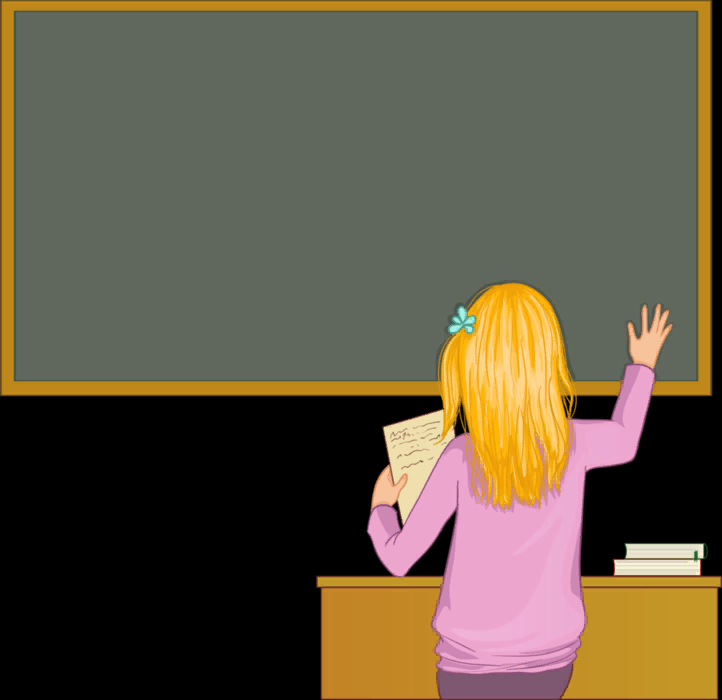 о
Далі буде …